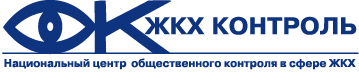 Приборы учета коммунальных ресурсов
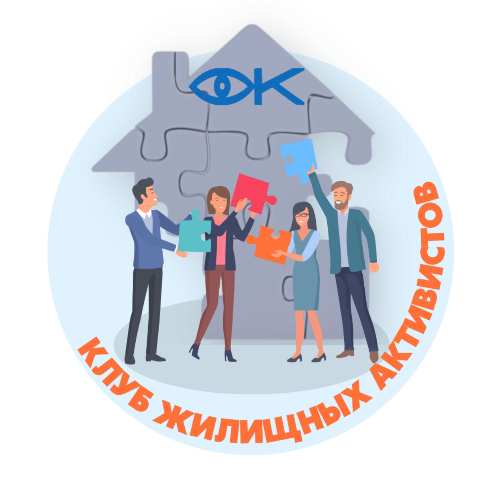 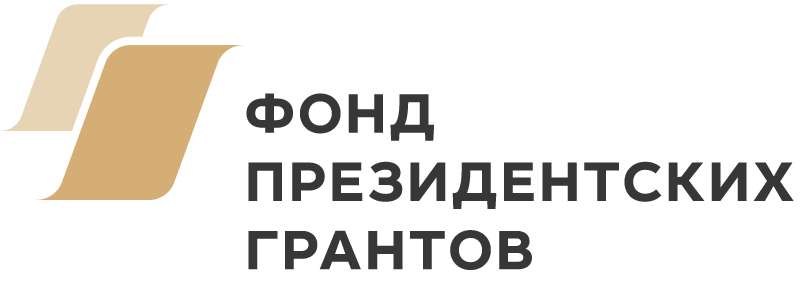 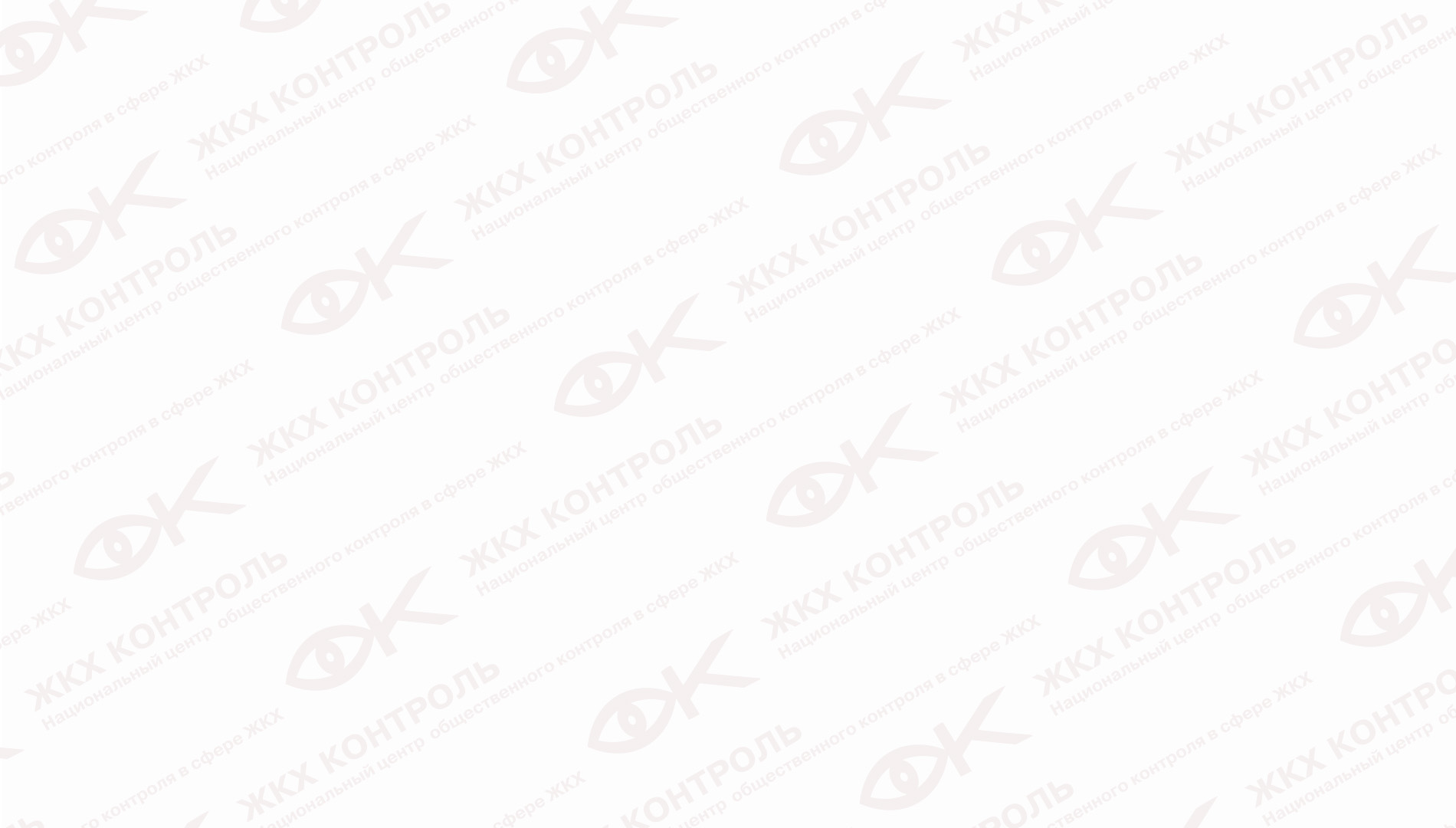 Общедомовые приборы учета
Основной способ расчета коммунальных ресурсов – расчет по показаниям
     приборов учета.
     В соответствии с ФЗ от 23.11.2009 №261 «Об энергосбережении» МКД должны   быть оборудованы ОДПУ 
     Установка ОДПУ невозможна, если: дом признан аварийным и подлежит расселению, а так же в случаях, когда имеется хотя бы один критерий отсутствия тех возможностей установки прибора учета, утвержденный приказом Минрегиона РФ от 29.12.2011 г. №627
     ОДПУ является общедомовым имуществом, за исключением;
     ОДПУ электроэнергии является общедомовым имуществом только если установлен на средства собственников помещений.
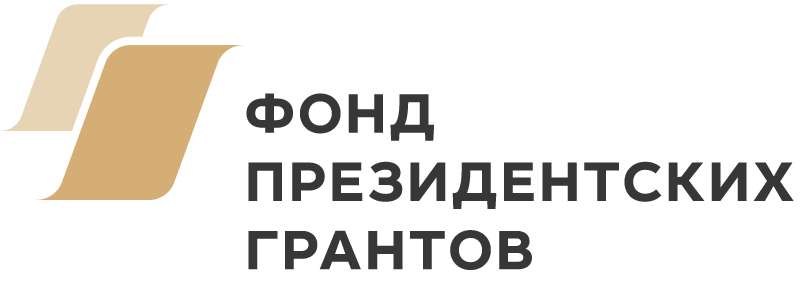 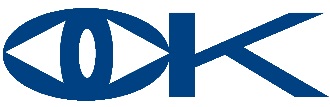 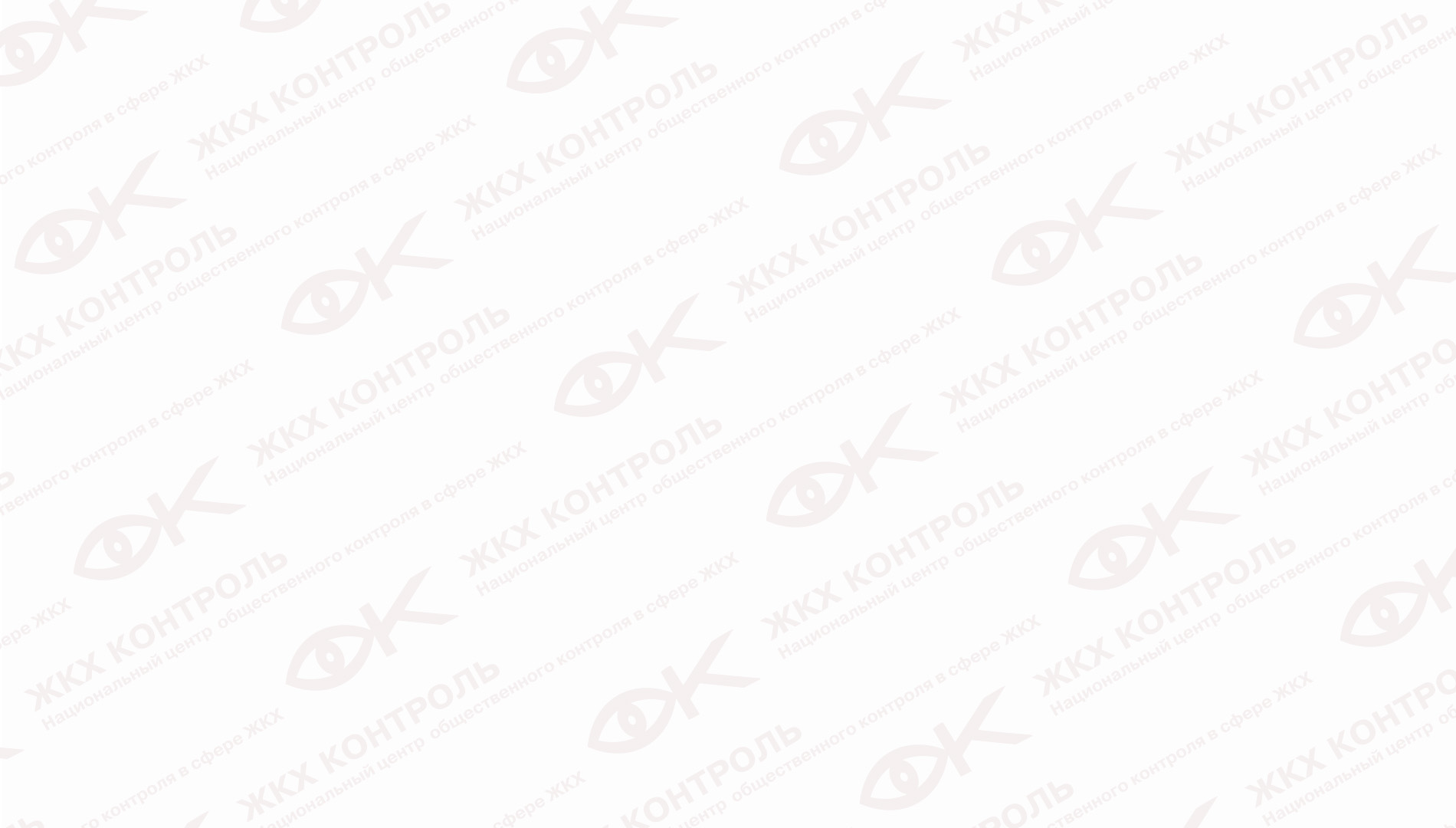 Индивидуальные приборы учета
В соответствии с ФЗ от 23.11.2009 №261 «Об энергосбережении»  установка индивидуальных приборов учета (ИПУ) ХВС, ГВС и электроэнергии – обязательна, за исключением аварийных домов или когда отсутствует техническая возможность установки прибора учета.
    Оборудование квартиры или домовладения ИПУ (кроме приборов учета электроэнергии) собственник помещения осуществляет за свой счет.
    После установки прибор учета должен быть введен в эксплуатацию не позднее месяца, следующего за датой его установки (п. 81 ПП РФ от 06.05.2011 №354)
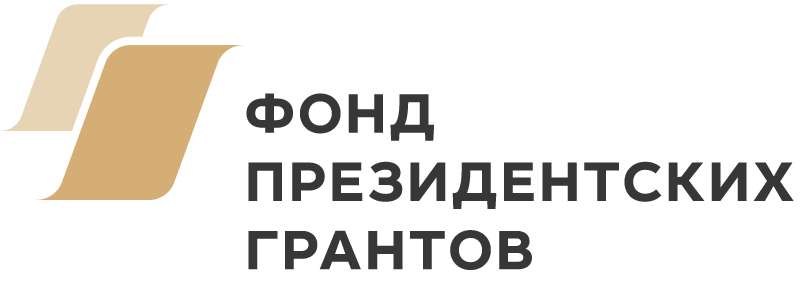 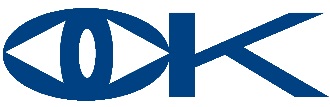 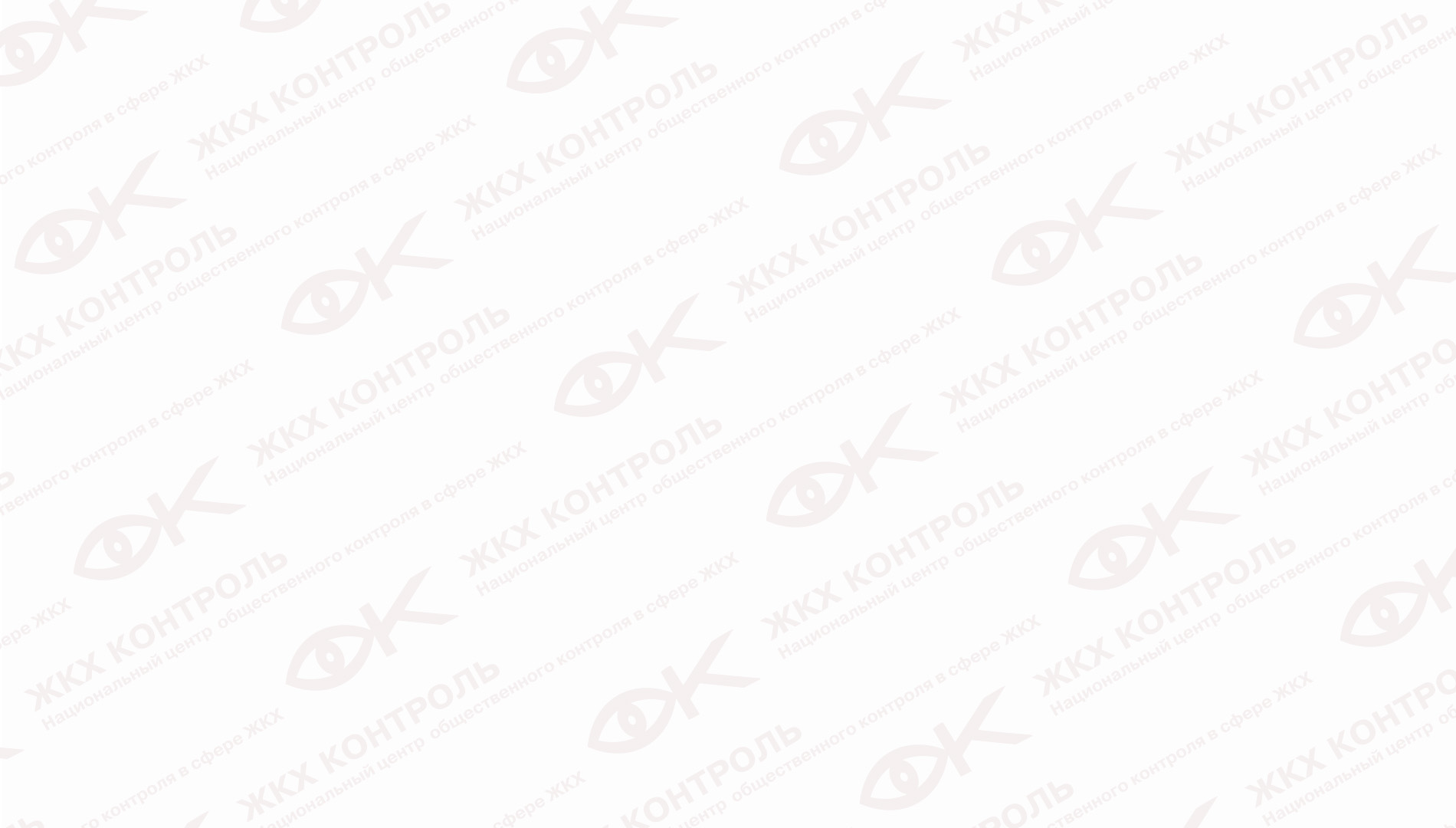 Проверка и поверка приборов учета
Проверка ИПУ и достоверности показаний может осуществляться исполнителем коммунальных услуг ( для приборов учета гарантирующим поставщиком, сетевой организацией) с частотой не чаще 1 раза в 3 месяца, но не реже 1 раза в год.
В соответствии с п. 34 ПП РФ от 06.05.2011 №354 потребитель обязан обеспечить доступ представителя исполнителя для проведения проверки!

Сроки, в которые должна быть проведена поверка, указываются в паспорте прибора учета. Поверка производится специальной аккредитованной организацией.
Если поверка не проведена в указанные сроки, прибор считается вышедшим из строя.
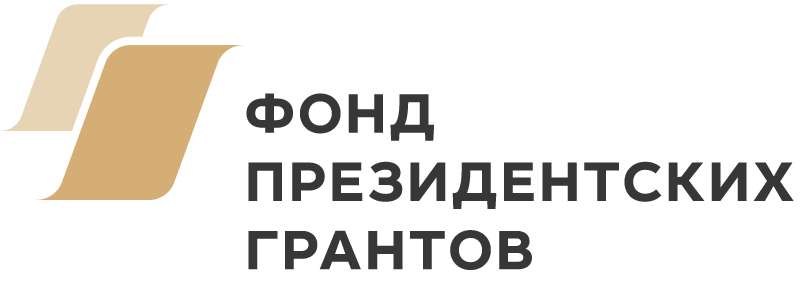 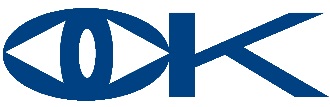 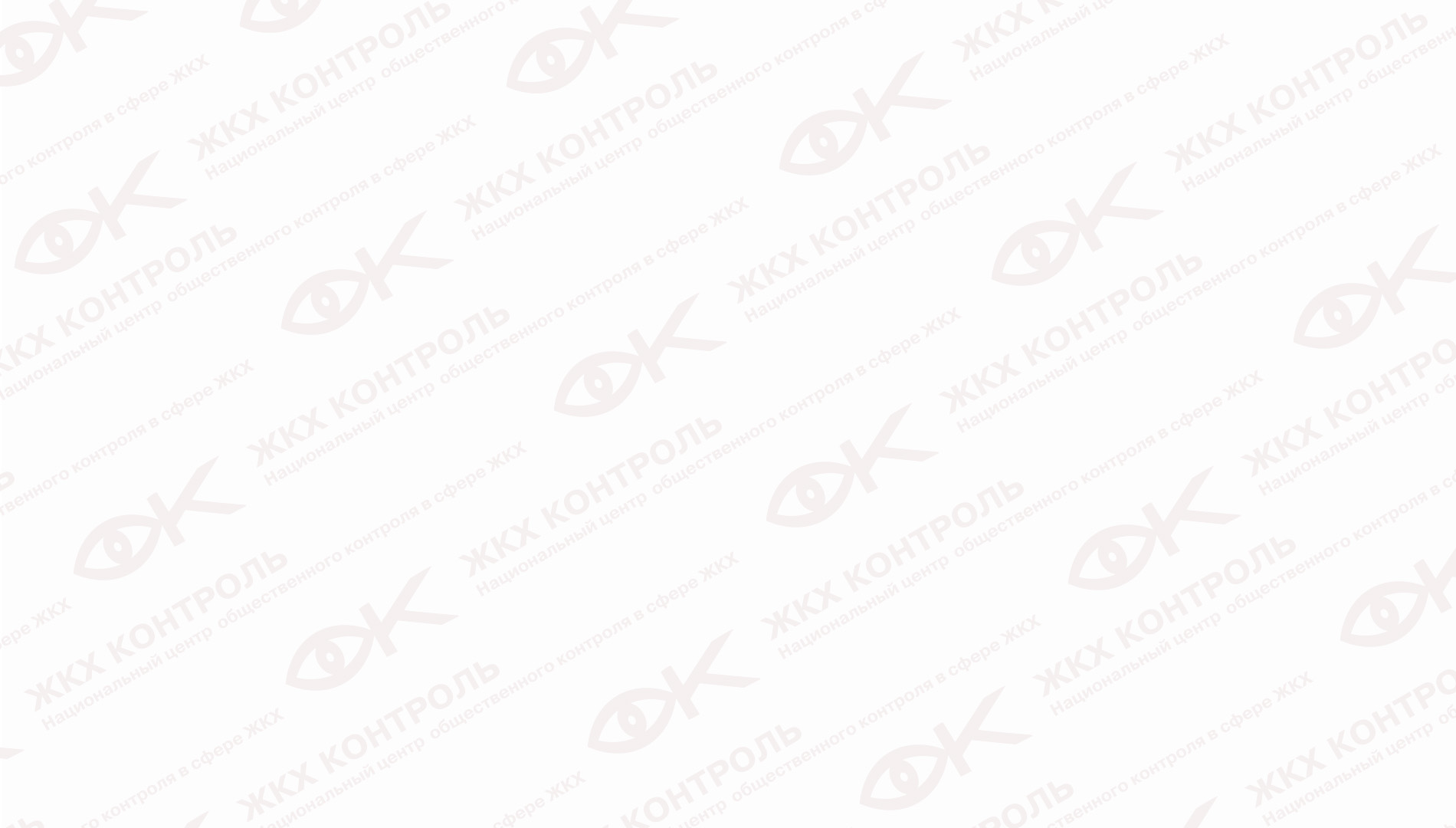 Повреждение и демонтаж прибора учета
Несанкционированное вмешательство в работу индивидуального прибора учета, в том числе самовольный демонтаж – недопустим.
П. 81(13) Постановления Правительства РФ от 06.05.2011 №354:
- в случае повреждения ИПУ потребитель обязан немедленно известить исполнителя коммунальной услуги и обеспечить устранение неисправности в срок не более 30 дней ( за исключение ИПУ электроэнергии);
- в случае, если требуется проведение демонтажа ИПУ, собственник обязан известить исполнителя не менее чем за 2 рабочих дня
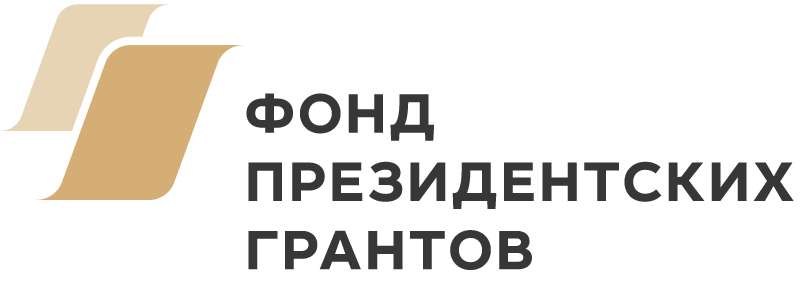 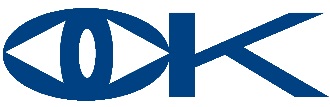 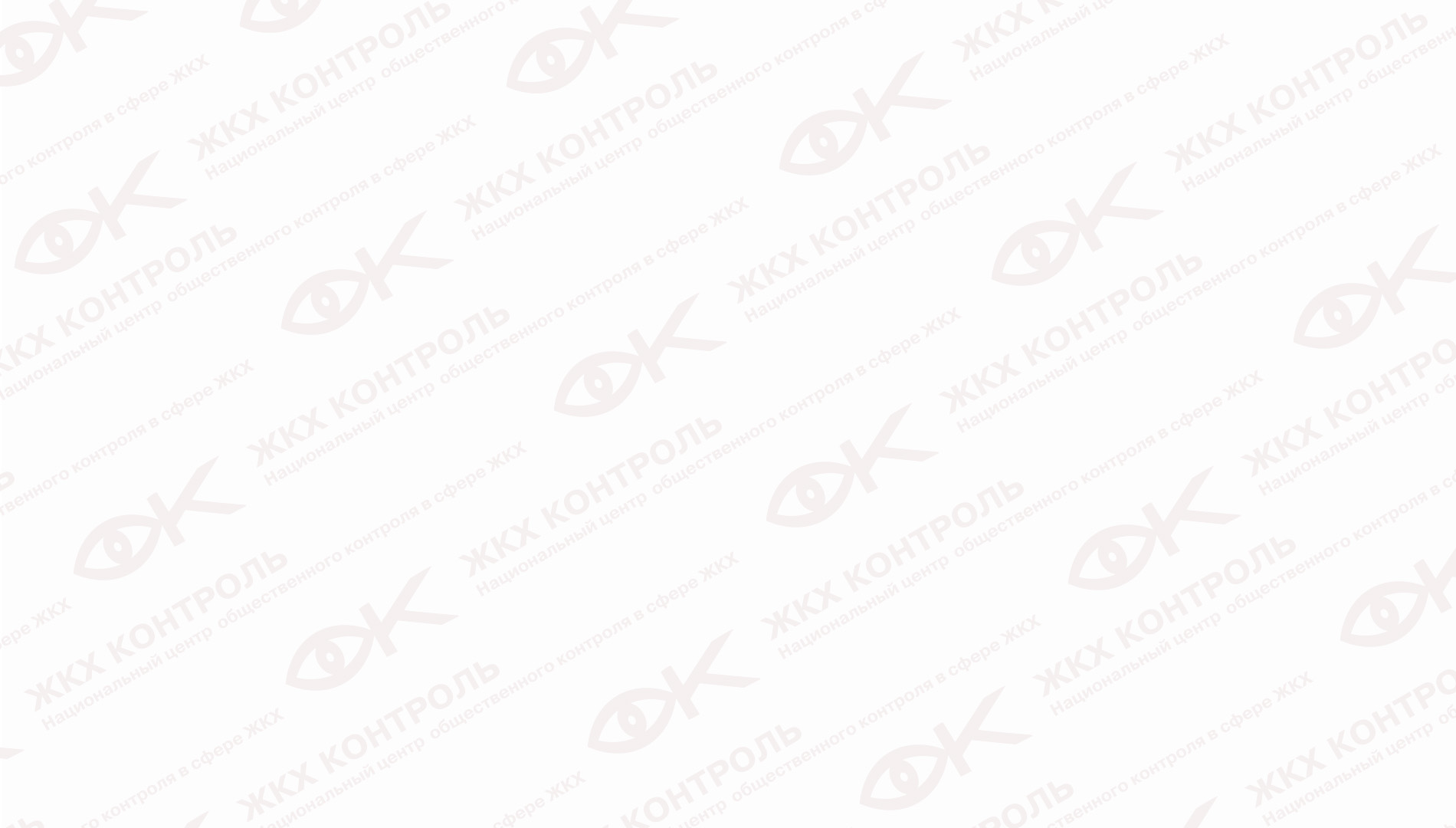 Приборы учета электрической энергии
В настоящее время ОДПУ электроэнергии (кроме систем, приобретенных и установленных за счет средств собственников помещений) выведены из состава общего имущества МКД. Их обслуживание и поверку осуществляют гарантирующие поставщики.
До 1 января 2025 года исполнитель может принять решение не о замене, а о поверке ИПУ, при условии, что ИПУ имеет соответствующий класс точности и не истек срок его эксплуатации.
Для домовладений, при наличии нескольких приборов учета, в качестве расчетного прибора учета принимается установленный и допущенный в эксплуатацию сетевой организацией (гарантирующим поставщиком).
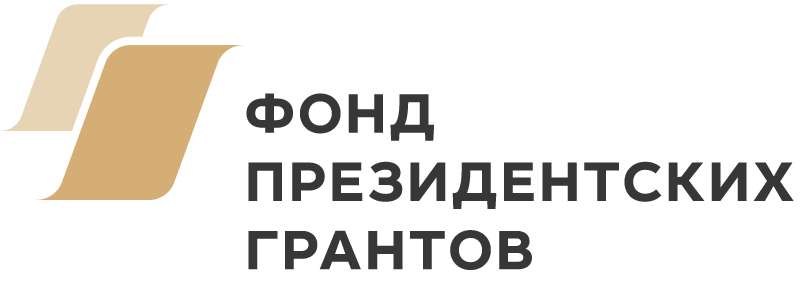 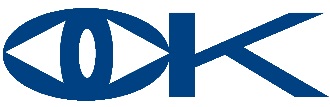 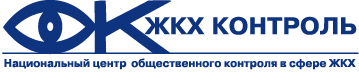 Приборы учета коммунальных ресурсов
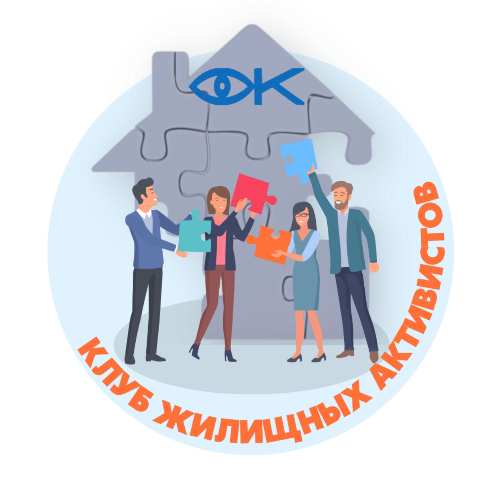 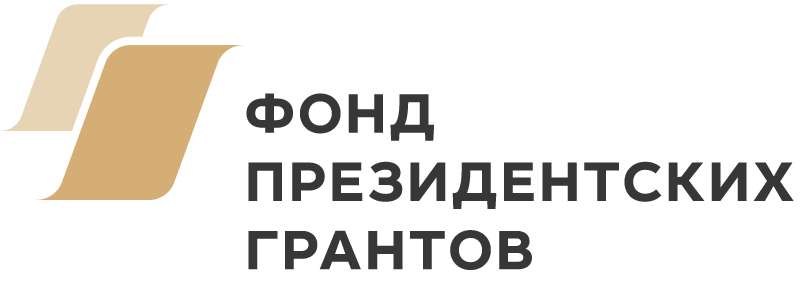